สถานการณ์น้ำ
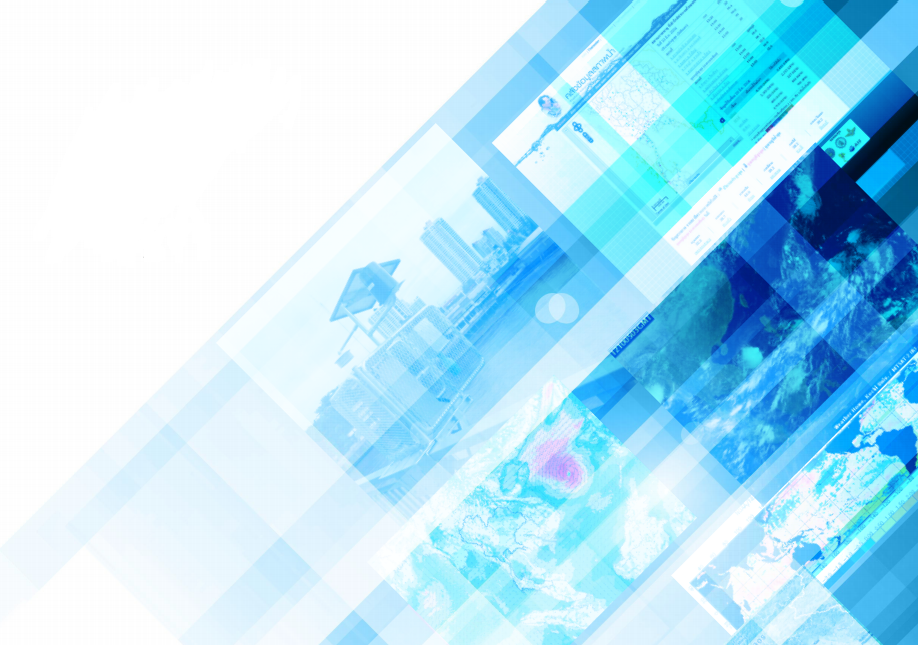 คาดการณ์ฝน
เดือนมีนาคม-สิงหาคม ปี 2567
โดย สถาบันสารสนเทศทรัพยากรน้ำ (องค์การมหาชน)
กระทรวงการอุดมศึกษา วิทยาศาสตร์ วิจัยและนวัตกรรม
5 มีนาคม 2567
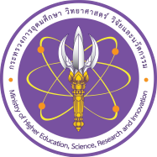 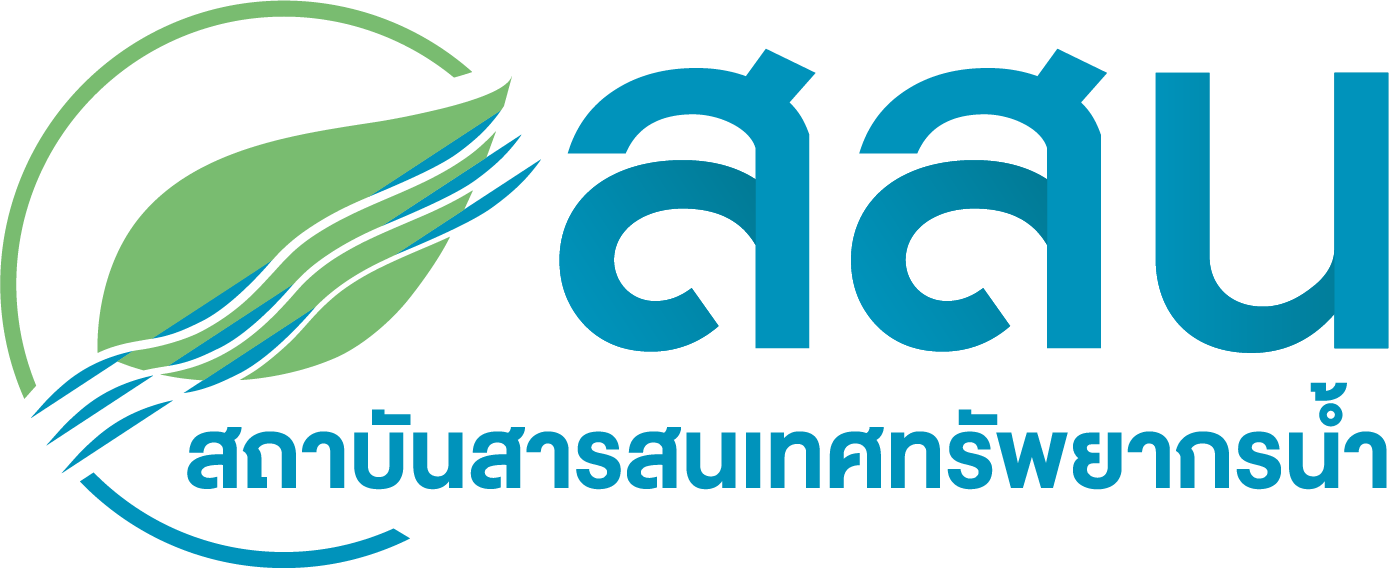 คาดการณ์ปริมาณฝน One-Map และผลต่างจากค่าปกติ เดือนมีนาคม – สิงหาคม 2567
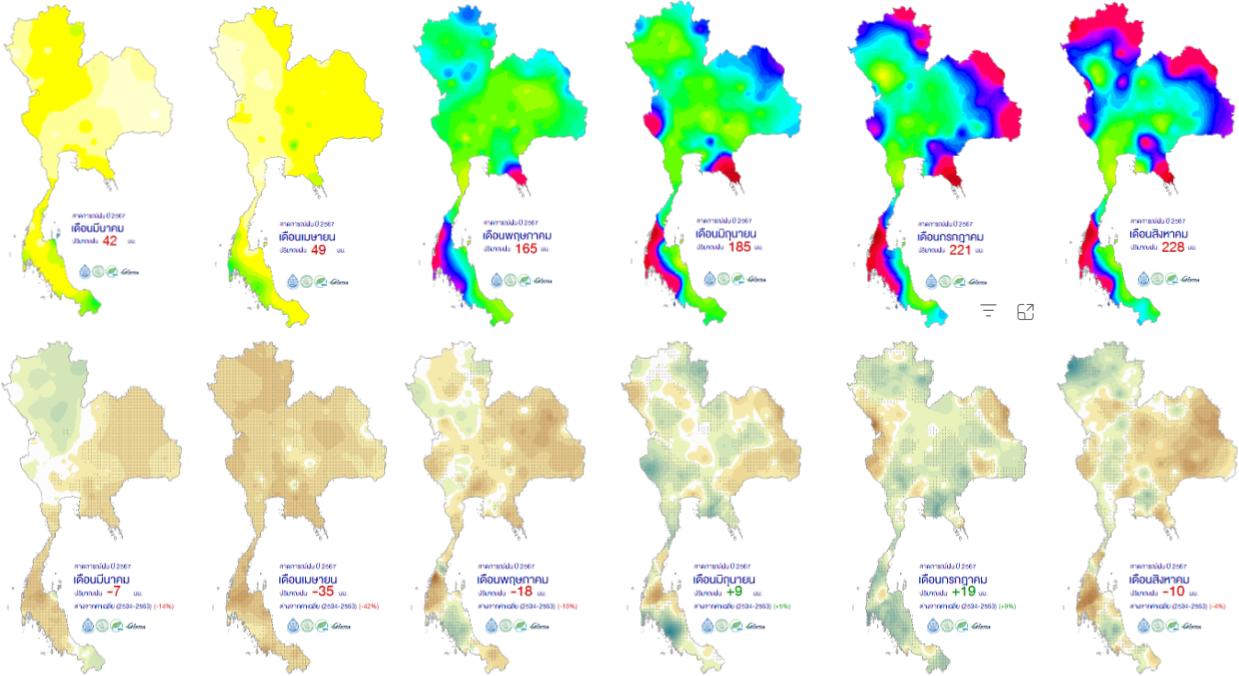 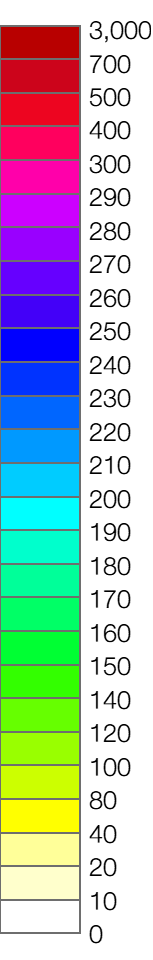 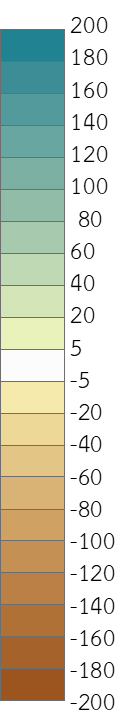 (-4%)
(-14%)
(+5%)
(-42%)
(+9%)
(-10%)
หมายเหตุ ค่าปกติ ใช้ค่าเฉลี่ยฝนเชิงพื้นที่ 30 ปี ระหว่างปี พ.ศ. 2534-2563 จากสถานีฝนของกรมอุตุนิยมวิทยา
                จุดบนภาพผลต่างจากค่าปกติ แสดงถึงตำแหน่งที่มีผลการคาดการณ์สอดคล้องกันระหว่างกรมอุตุนิยมวิทยาและสสน.
คาดการณ์ปริมาณฝน One-Map และผลต่างจากค่าปกติ เดือนมีนาคม – พฤษภาคม 2567 (รายภาค)
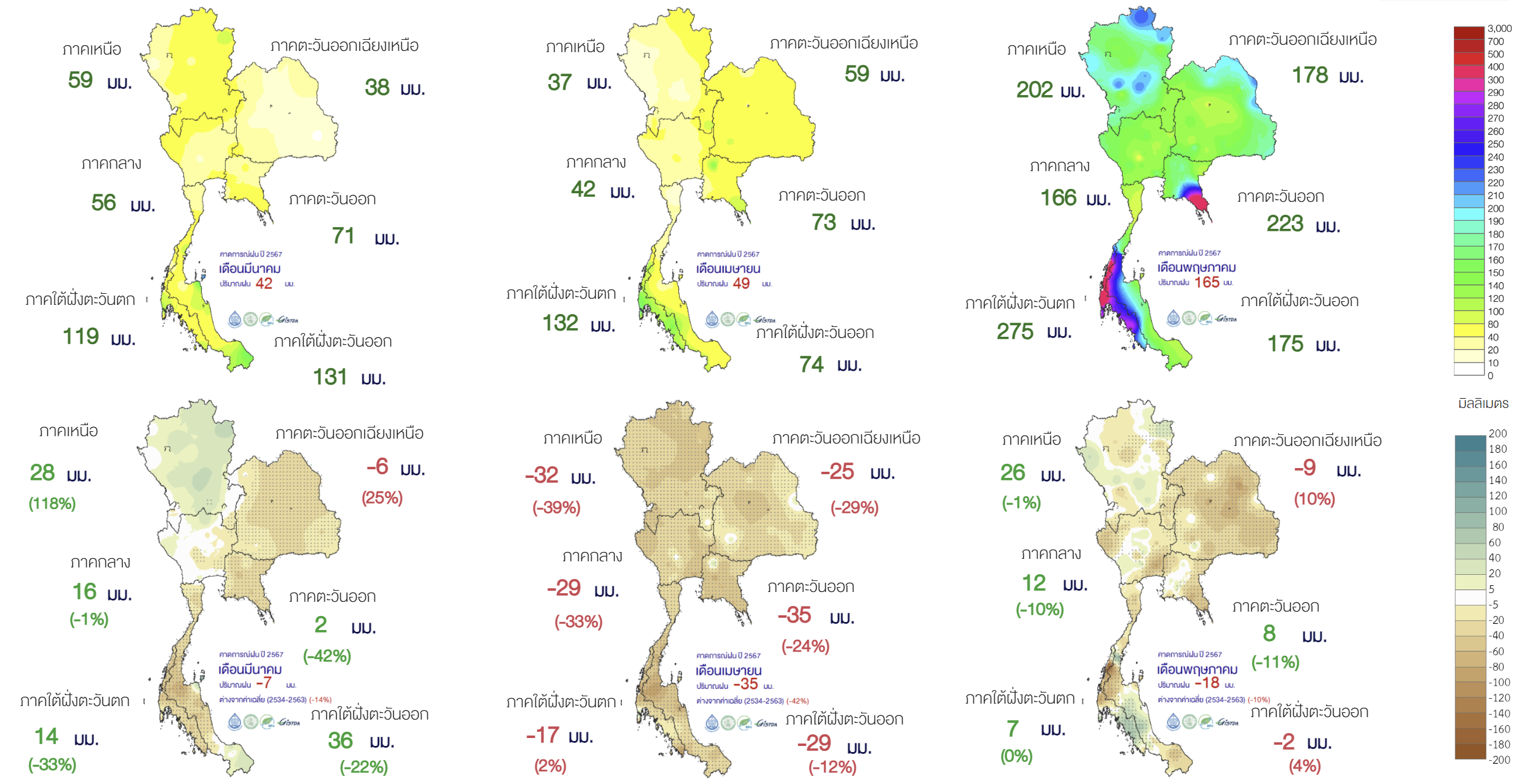 หมายเหตุ ค่าปกติ ใช้ค่าเฉลี่ยฝนเชิงพื้นที่ 30 ปี ระหว่างปี พ.ศ. 2534-2563 จากสถานีฝนของกรมอุตุนิยมวิทยา
                จุดบนภาพผลต่างจากค่าปกติ แสดงถึงตำแหน่งที่มีผลการคาดการณ์สอดคล้องกันระหว่างกรมอุตุนิยมวิทยาและสสน.
คาดการณ์ปริมาณฝน One-Map และผลต่างจากค่าปกติ เดือนมิถุนายน – สิงหาคม 2567 (รายภาค)
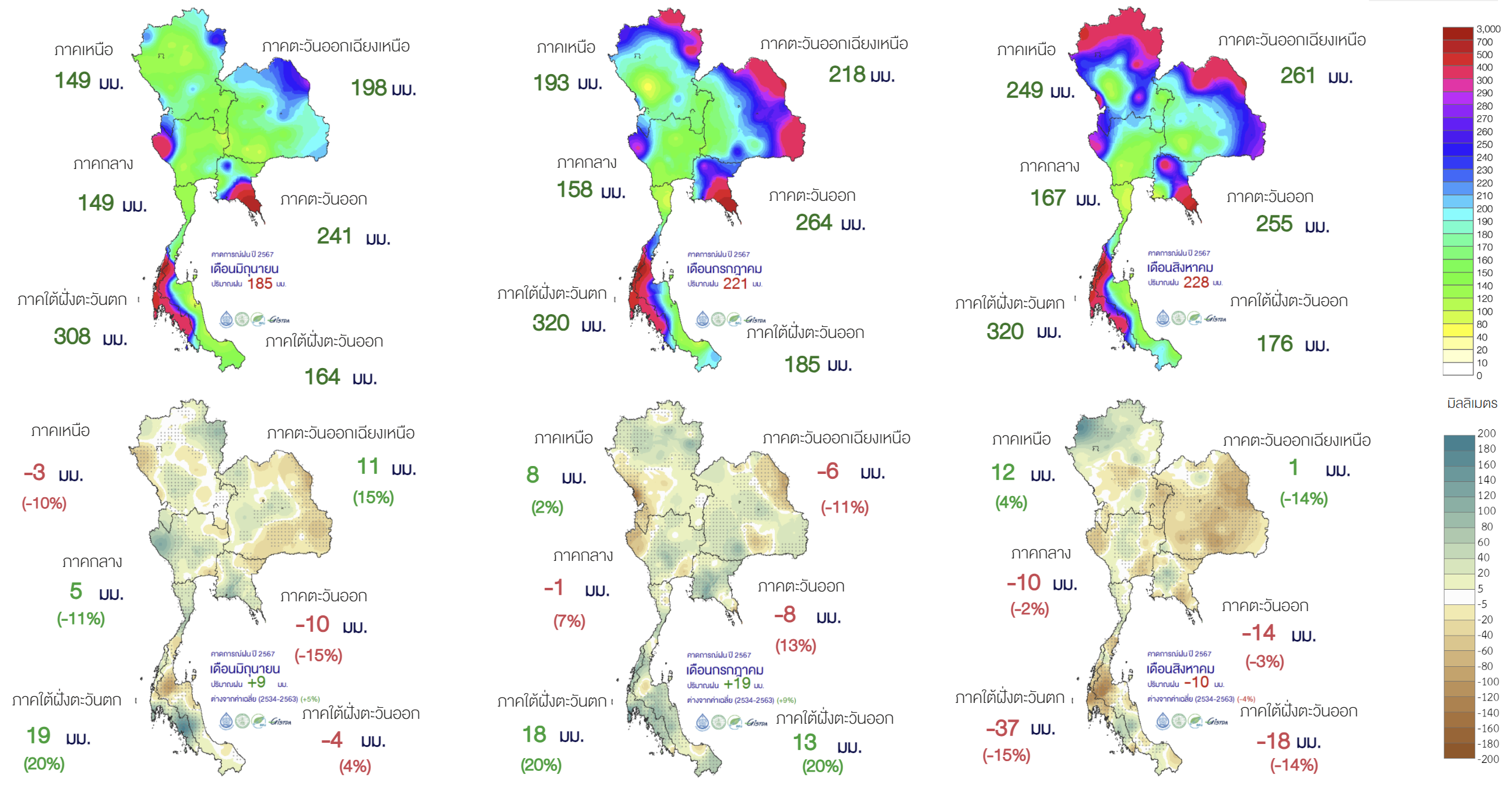 หมายเหตุ ค่าปกติ ใช้ค่าเฉลี่ยฝนเชิงพื้นที่ 30 ปี ระหว่างปี พ.ศ. 2534-2563 จากสถานีฝนของกรมอุตุนิยมวิทยา
                จุดบนภาพผลต่างจากค่าปกติ แสดงถึงตำแหน่งที่มีผลการคาดการณ์สอดคล้องกันระหว่างกรมอุตุนิยมวิทยาและสสน.
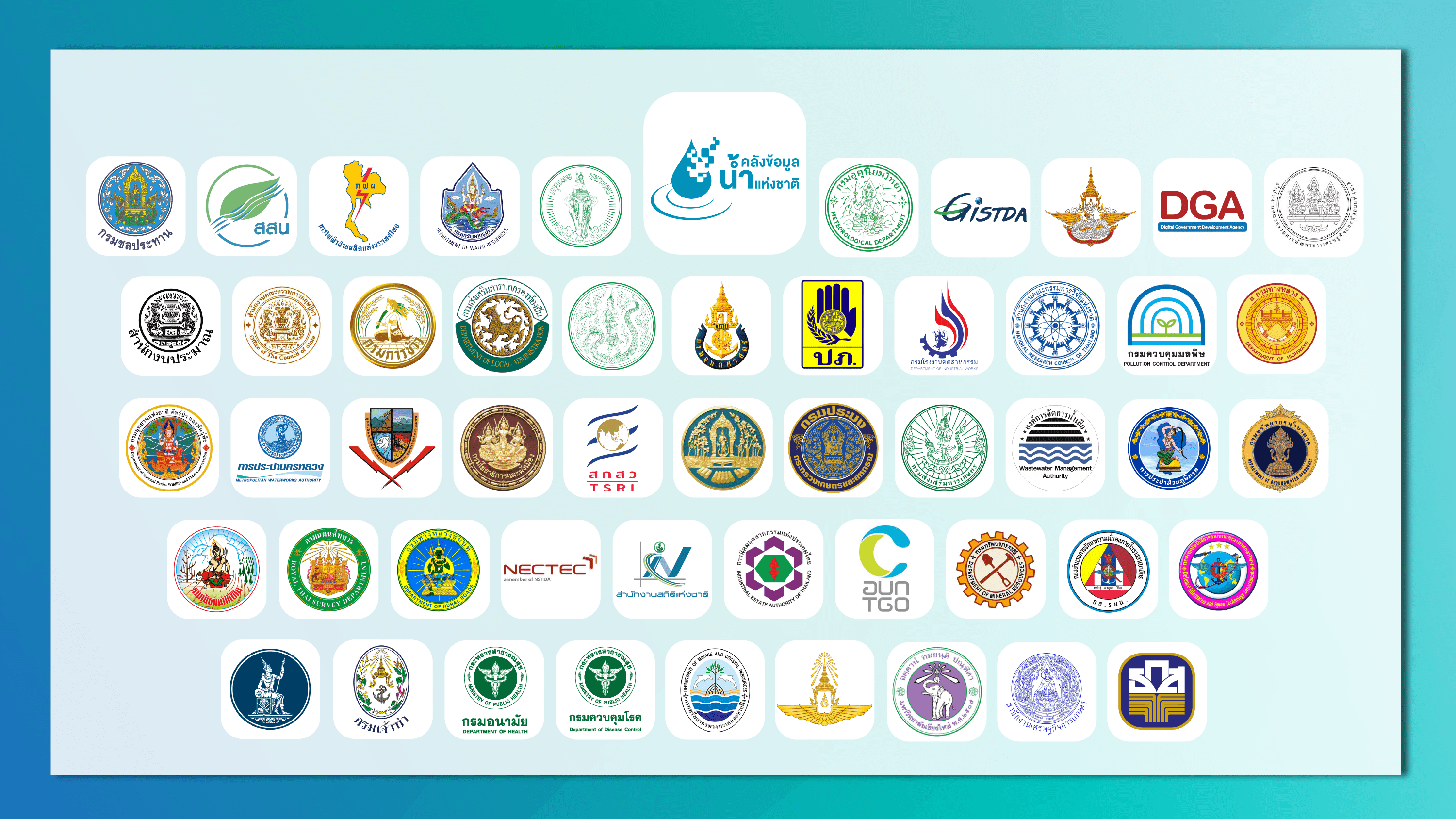